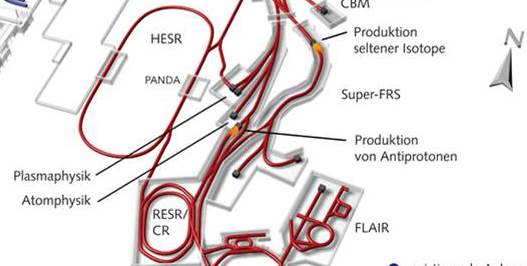 Matching CR - HESR
May 24, 2019  I  Dieter Prasuhn
Outline
Parameters of the CR extracted anti-proton beam
Acceptance of HESR
Origin of the mismatch discussion

Solutions
24.May 2019
Page 2
Parameters of the CR beam at extraction
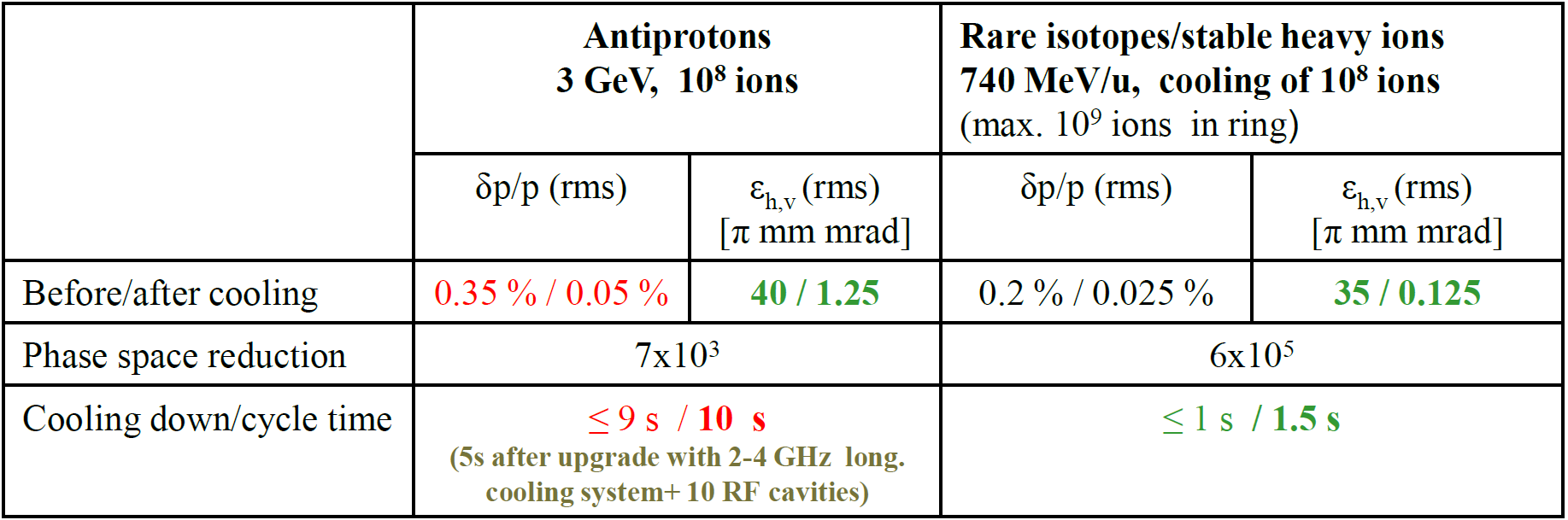 Table copied from: Christina Dimopolou, 6th BINP-FAIR-GSI Workshop, December 2014
24.May 2019
Page 3
Acceptance of HESR
Defined by the maximum lattice functions and the aperture of the vacuum chambers:
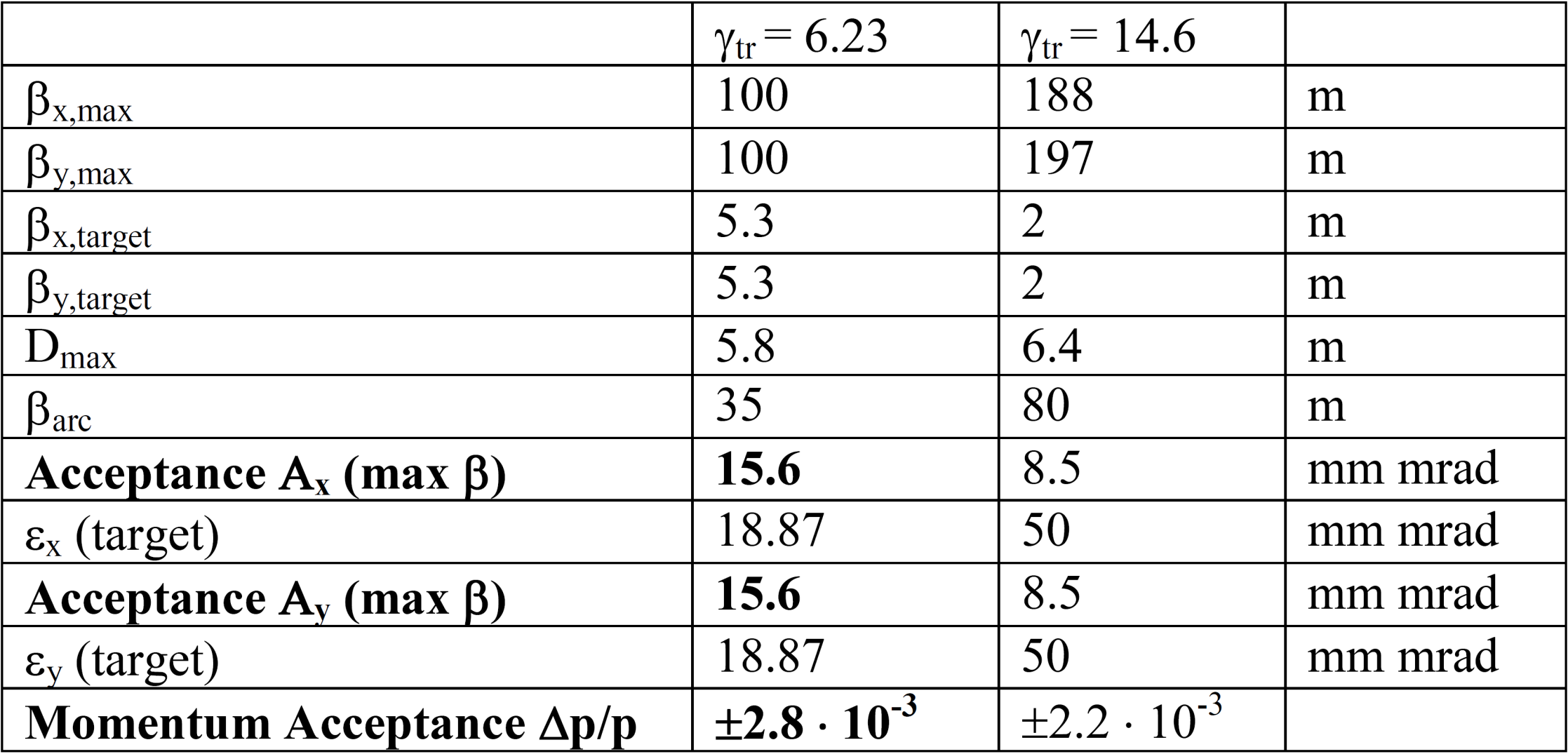 24.May 2019
Page 4
Comparison of Data
In Principle everybody is happy


BUT:
24.May 2019
Page 5
The limit in HESR acceptance
The anti-proton beam has to be accumulated before acceleration
Stochastic cooling in all planes is needed at injection

For momentum cooling 2 methods are available:
24.May 2019
Page 6
Comparison of Data
Momentum acceptance of FILTER cooling: 1*10-3
24.May 2019
Page 7
two ways out:
CR:
Adjust mixing to reduce the cooled Dp/p in CR
Was discussed by Oleksii Gorda, 6th BINP-FAIR-GSI workshop, December 2014

HESR:
After injection start with TOF cooling
When Filter cooling acceptance is reached switch to Filter cooling
Fast switching between TOF and Filter cooling has been tested at COSY
Filter cooling and TOF cooling is foreseen for the HESR

So, this solution is realistic to accept 100% anti-protons from CR in HESR
24.May 2019
Page 8